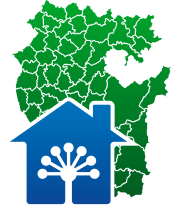 С 1 сентября меняется порядок начисления и предъявления платы 
за коммунальные ресурсы (КР), потребляемые на содержание общего имущества (СОИ), 
для населения с учетом требований постановления Правительства РФ №92 от 03.02.2022 г.
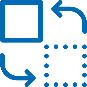 ЧТО ИЗМЕНИТСЯ?
было до 1 сентября
станет после 1 сентября
Содержание 
Общедомового 
Имущества
Содержание 
Общедомового 
Имущества
показание 
общедомового
прибора учета
сумма показаний 
индивидуальных 
приборов учета
показание 
общедомового
прибора учета
сумма показаний 
индивидуальных 
приборов учета
–
–
=
=
УВЕДОМЛЕНИЕ
в пределах норматива
платят жители
в полном объеме оплачивают 
собственники жилья
платит управляющая
организация
сверх норматива
размер КР на СОИ ограничен нормативом
размер КР на СОИ не ограничен нормативом
индивидуальное
потреблениев квартире
общедомовое
потребление
(КР на СОИ)
плата
граждан
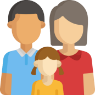 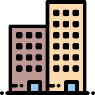 =
+
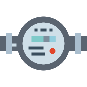 КР на СОИ - это коммунальные ресурсы, потребляемые в процессе эксплуатации и обслуживания общедомового имущества: электроэнергия, потребляемая домофонами, лифтами, на освещение мест общего пользования (лестничные площадки, подвалы, чердаки); расход воды на мытье лестничных площадок и мусоропроводов, полив газонов,опрессовку систем при подготовке к отопительному сезону, сброс воды в стояке, когда в доме производится ремонт батарей и т.д.
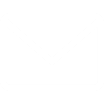 ВОЗМОЖНЫЕ ВАРИАНТЫ РАСЧЕТА ДЛЯ ЖИТЕЛЕЙ С 1 СЕНТЯБРЯ
Многоквартирный дом НЕ ОБОРУДОВАН общедомовым прибором учета коммунального ресурса
Решение собственников не требуется (изменений с 1 сентября нет).
Расчет платы за коммунальные ресурсы на содержание общего имущества (КР на СОИ) производится исходя из норматива потребления (утвержден Государственным комитетом Республики Башкортостан по тарифам).
Многоквартирный дом ОБОРУДОВАН общедомовым прибором учета коммунального ресурса
I вариант
II вариант
III вариант
не требуется протокол общего собрания собственников
необходим протокол общего собрания собственников
необходим протокол общего собрания собственников
Собственниками помещений 
не принято решение 
о способе расчета за КР на СОИ
Собственниками помещений
на общем собрании 
принято решение 
о способе оплаты за КР на СОИ
по среднемесячному 
потреблению
Собственниками помещений
на общем собрании 
принято решение 
о способе оплаты за КР на СОИ
исходя из фактического потребления 
(за месяц) по общедомовому прибору учета
Платеж за КР на СОИ будут начислять
исходя из норматива потребления коммунального ресурса
В 1-ом квартале года, следующем за
расчетным, производится перерасчет исходя из фактического потребления коммунального ресурса, определенного 
по общедомовому прибору учета
В 1-ом квартале года, следующем за расчетным, производится перерасчет исходя из фактического потребления коммунального ресурса, определенного 
по общедомовому прибору учета
Перерасчет
не требуется
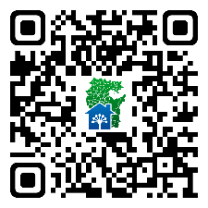 Более подробную информацию, а также образец протокола по определению способа формирования 
платы за коммунальные ресурсы, потребляемые при использовании и содержании общего имущества, 
можно получить на главной странице сайта Министерства ЖКХ РБ (house.bashkortostan.ru), либо по QR-коду